OSHA Special Government Employee (SGE) Training
United States Department of Labor
Occupational Safety and Health Administration
Federal Register Notice for the
Voluntary Protection Programs (VPP)
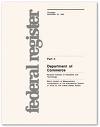 In this section we’ll discuss:
The contents of the Federal Register Notice (FRN) for VPP effective May 9, 2009

A copy of the revised document is included with your course materials.
FRN Overview
The FRN for VPP revises VPP’s traditional focus on individual fixed worksites by adding two new ways to participate:

Mobile Workforce
Corporate

Reorganization of the program helps clarify the multiple participation options now available.
FRN Overview
Additional changes:
Greater flexibility in the VPP Demonstration Program

Modified provisions for Star Program Rate Reduction Plans & 1-yr Conditional status

Clarified requirements for Federal Agencies performing construction activities

New expectations for outreach & mentoring activities
FRN Overview
I.	Introduction

II.	Discussion of Comments

III.	The Voluntary Protection Program
		A.  Purpose of VPP
		B.  Purpose of this Notice
		C.  Programs within VPP
		D.  Guiding Principles
		E.  Additional Expectations
		F.  Recognition
FRN Overview
IV.	The VPP Safety and Health Management System
		A.  Management Leadership & Employee 		     Involvement
		B.  Worksite Analysis
		C.  Hazard Prevention & Control
		D.  Safety & Health Training

	V.  Application for VPP
		A.  General
		B.  Content
		C.  Submission
		D.  Acceptance of Application
		E.  Withdrawal of Application
		F.  Public Access
FRN Overview
VI.  Ways to Participate
		A.  Overview
		B.  Site-Based Participation
		C.  Mobile Workforce Participation
		D.  Corporate Participation

	VII.  Participation Decision
		A.  Recommendation for Program Approval
		B.  Recommendation for Program Denial
		C.  Reapproval Recommendations & Decisions
		D.  Voluntary Withdrawal
		E.  Termination of Participation
FRN Overview
VIII. OSHA’s Post Approval Contact
		A.  OSHA Contact Person
		B.  OSHA Compliance Assistance
		C.  OSHA Enforcement
Contact Information
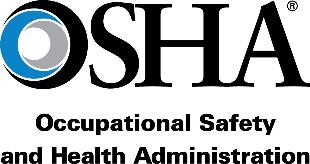 www.osha.gov
800-321-OSHA (6742)